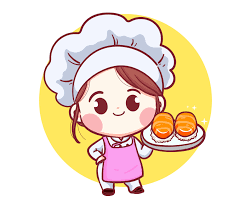 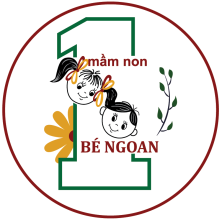 THỰC ĐƠN TUẦN 4 THÁNG 5
TỪ: 23/5 ĐẾN 27/5/2022